ГБДОУ №43 детский сад комбинированного вида Кировского района Санкт-Петербурга
«Здоровье в наших руках»
Автор: Пирогова Оксана Петровна
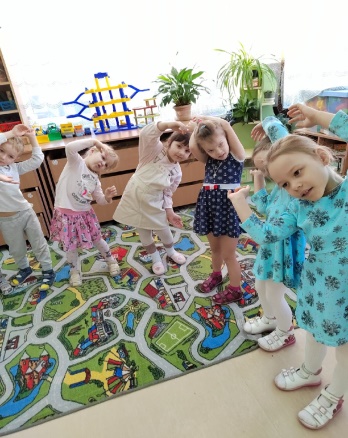 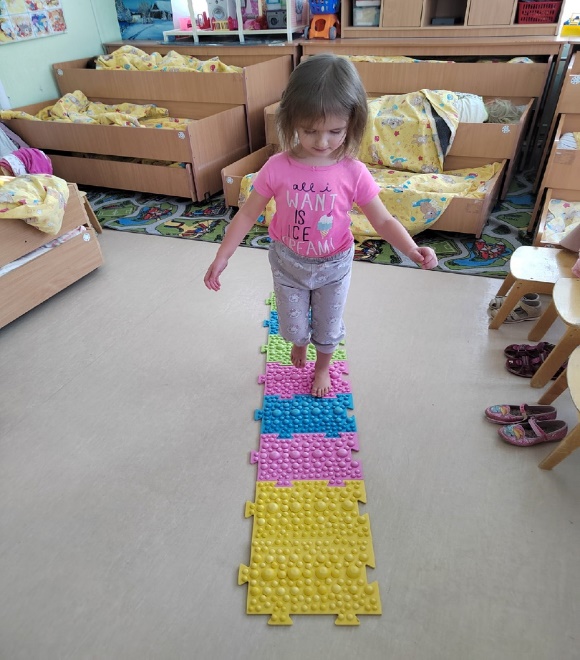 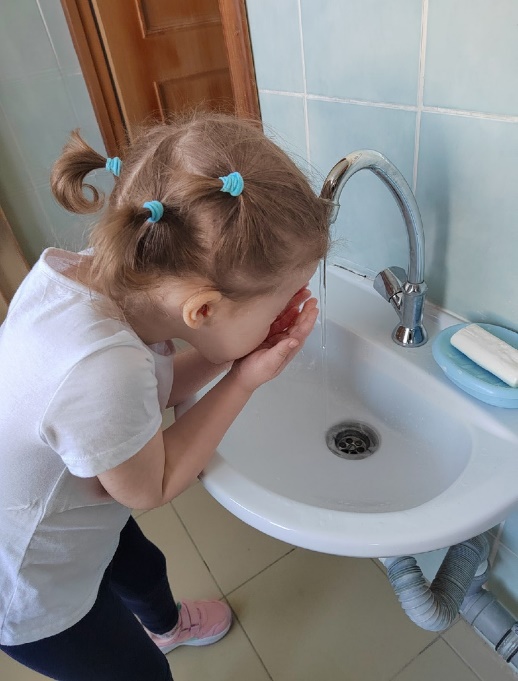 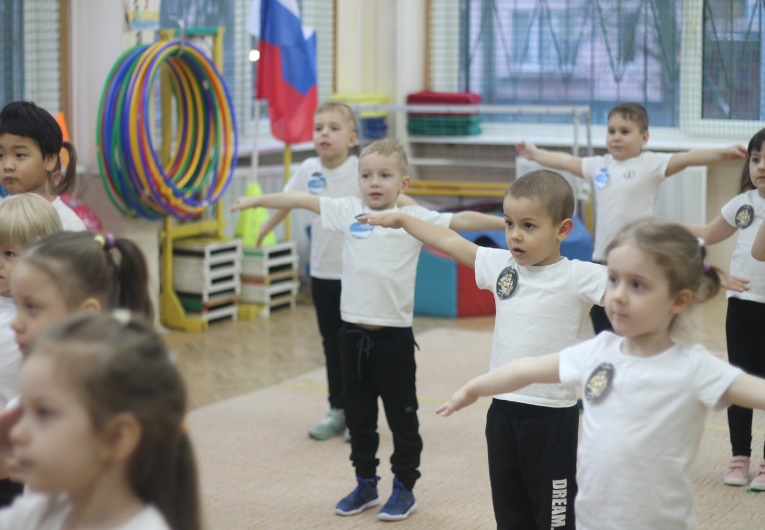 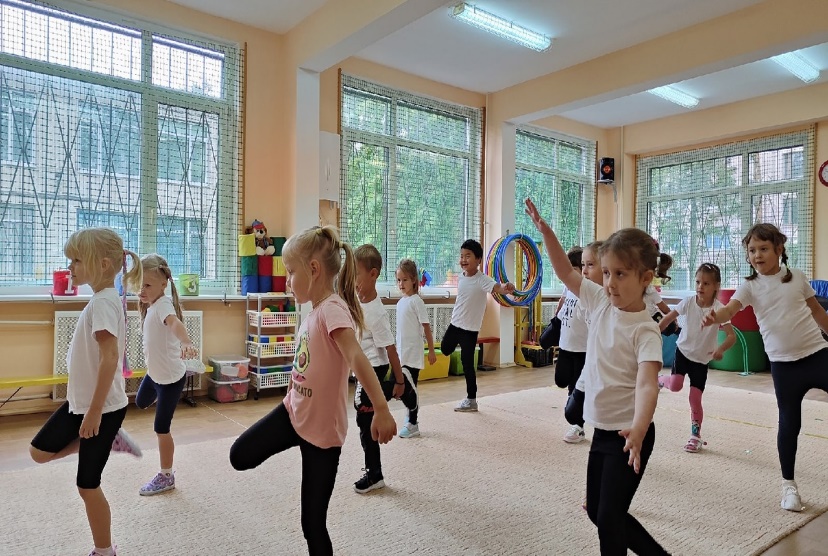 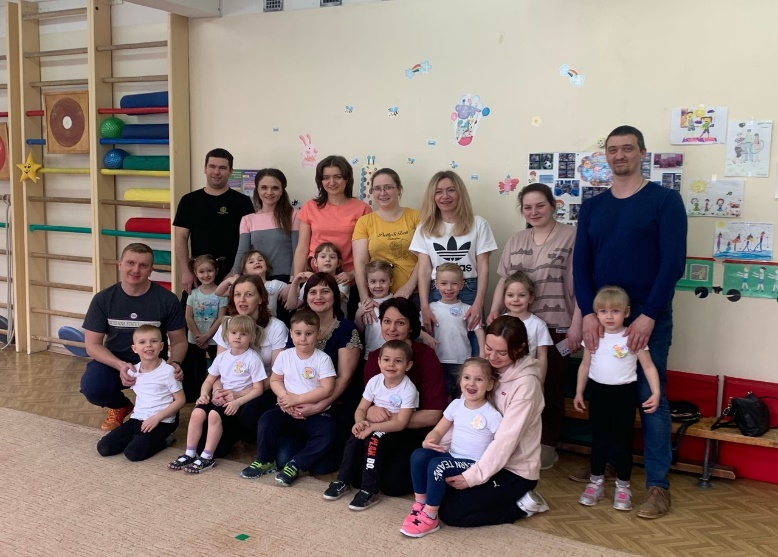 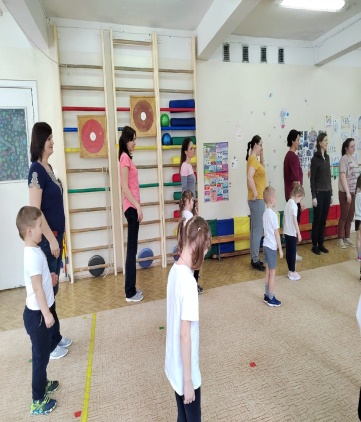 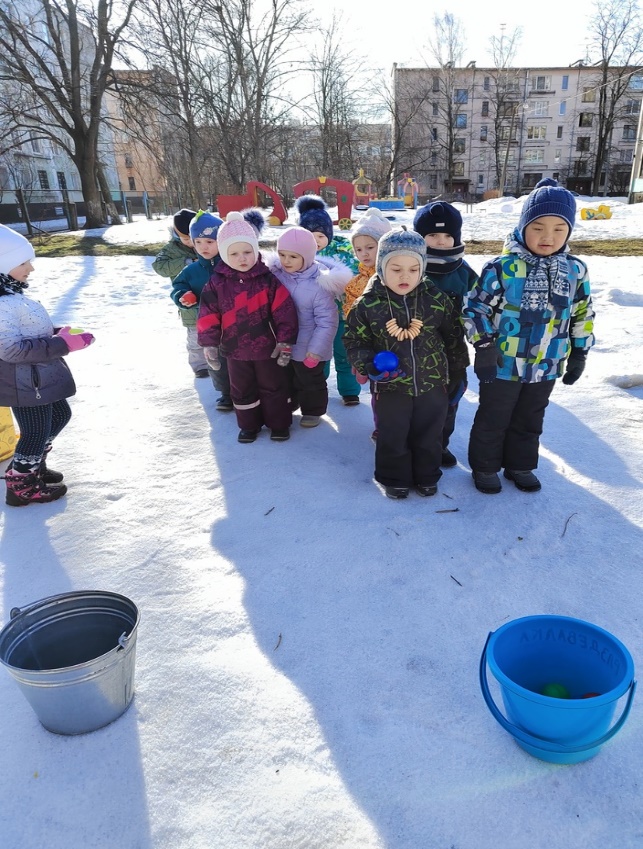 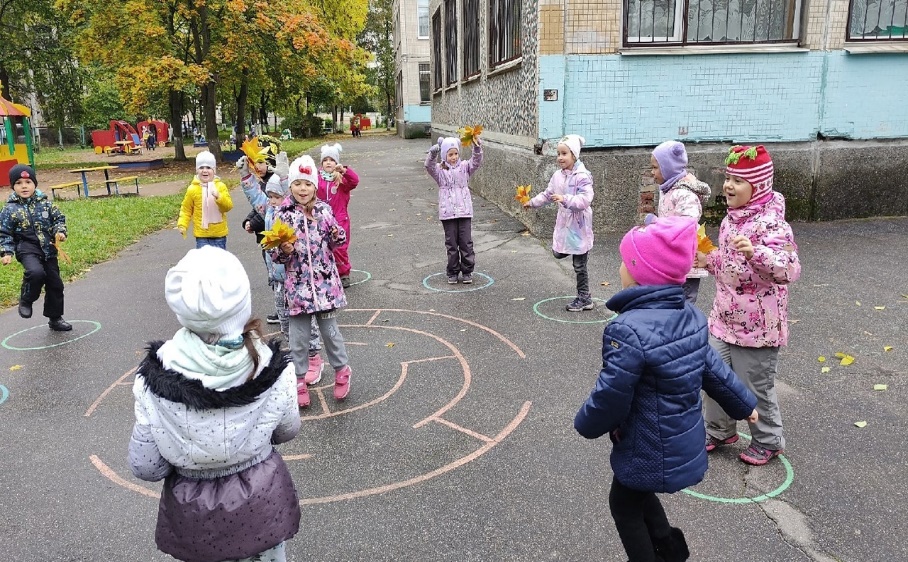 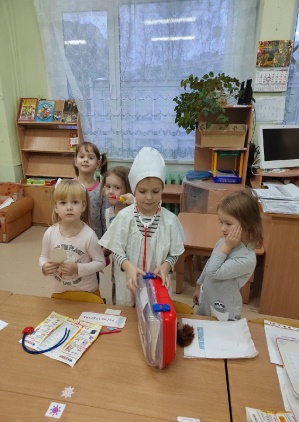 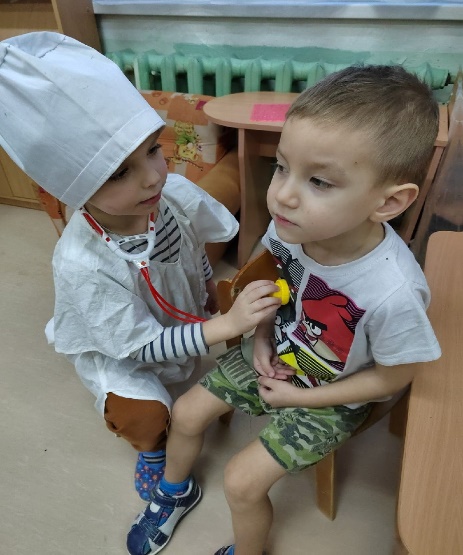 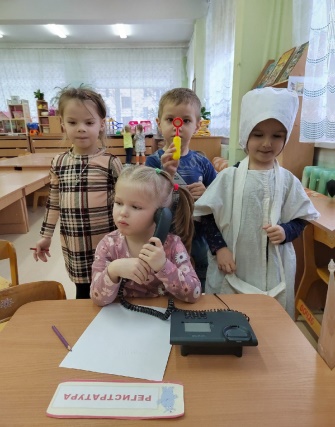 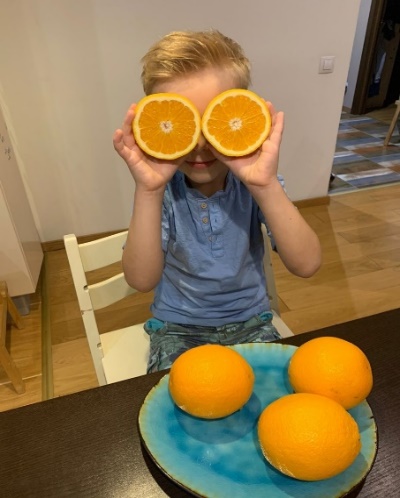 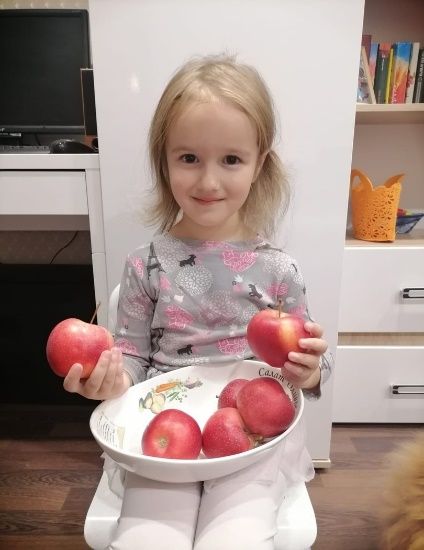 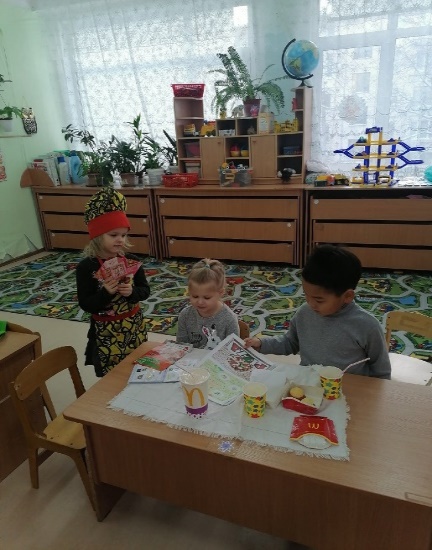